BREAK
See you soon!
[Speaker Notes: (10-minute break)]
Ensuring Compliance for English Learners
Colorado Authorizer Bootcamp
[Speaker Notes: Kelly

Welcome and Overview
45-minute session 
12:55-1:40pm MST (5-minute buffer if more time is needed)

(Kelly to share screen)]
Agenda
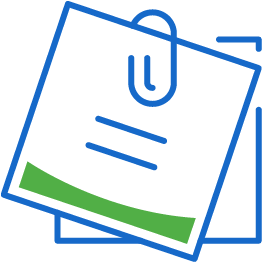 The Role of the Authorizer
Case Study
Oversight and Monitoring 
Monitoring Vehicles
[Speaker Notes: Rachel 

Discuss agenda]
Objective
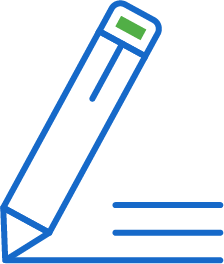 Authorizers will have a better understanding of their role in ensuring English language learners are served effectively during key stages of the authorization process.
[Speaker Notes: Review objectives
Authorizers will have a better understanding of their role in ensuring English language learners (ELLs) are served effectively during key stages of the authorization process.]
Role of the Authorizer
Identify who is responsible for English learner education in the district.
Questions to Ask
Who is the English learner director/lead in the district?
How is funding distributed and administered?
How is responsibility for oversight shared between the English learner lead and the charter school office?
[Speaker Notes: As a new authorizer, it is important for you to understand how English learners is administered in your district since this varies by district.
Find out who the English learner director or lead is and build a relationship! They will be an important resource for you.
These are some of the questions that are important to ask.
Who is the English learner director/lead in the district?
How is funding distributed and administered?
How is responsibility for oversight shared between the English learner lead and the charter school office?]
Responsibilities of the District
English Language Proficiency Act, C.R.S. 22-24-104-English Language Proficiency Act
Identify English learners according to state guidance
Report the numbers and proficiency levels of English learners in the district and the number of ELs who have exited from the program
Provide evidence-based English language development programs for English learners while also providing access to grade-level content
Provide professional development to all staff members supporting English learners
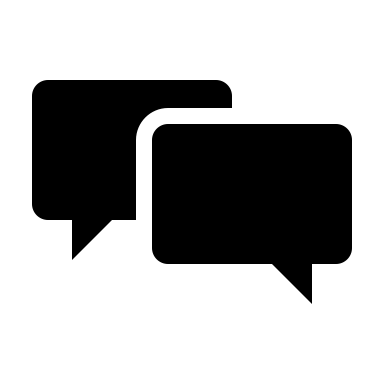 [Speaker Notes: These are the legislative requirements of the English Language Proficiency Act.  They are the responsibilities that the district must ensure a school fulfills.
State rules require LEAs to report and certify through the Student October Pupil Enrollment collection the numbers and proficiency levels of English learners in the district and the number of ELs who have exited from the program.
LEAs must also provide English learners with both access to grade-level academic content and English language development programs that are evidence-based.
Finally, LEAs must ensure all staff who support English learners receive relevant professional development. 
 
(CHAT: Who monitors ELL services for charter schools in your district?)]
Apple Academy is a school in your portfolio that recently enrolled a third-grade student who is monolingual in Arabic. Apple Academy does not have an ELD specialist and places the student in a class where the teacher utilizes sheltered content teaching. The teacher also sets the student up with an online program to learn English. 
To what extent is the school meeting the needs of this student? 
How might you leverage your district EL department to better support this school in meeting the needs of this student?
What should your role as the authorizer be in this situation?
Case Study
[Speaker Notes: Breakout Rooms OR Whole group Discussion
(Kelly/Robin to facilitate)
Jamboard Link: https://jamboard.google.com/d/1Y3s6ePM7A7N-SZDc3SUMbhmZiPvrlI-4MgFEHxiGOTc/edit?usp=sharing 
(Rachel to debrief whole group)
(15-minutes)

To what extent is the school meeting the needs of the student?
-Does the teacher have training and certification to deliver sheltered content? Has the teacher met professional development requirements?
-An online learning program likely does not meet requirements of having a certified teacher deliver this content. 
-Is this “appropriate services” for this student? 
-Is the student receiving specific ELD minutes based on requirements of the LEA? 
-What is the LIEP (language instructional educational program) by both the district and the charter school, and is the school following the program?

How might you leverage your EL department?
-What is the district’s LIEP? 
-Are there requirements for ELD minutes to be met in your district?
-Is there support or resources that can be provided to the school? 

What should your role as the authorizer be in this situation? 
-Work with school to see where support might be needed
-Ensure teacher has access to professional development opportunities 
-Look deeper into ELD program at school level for compliance]
Oversight and Monitoring
Identification and Placement
Equal Access to Appropriate Programming
Redesignation and Monitoring ELs
Family and Community Engagement
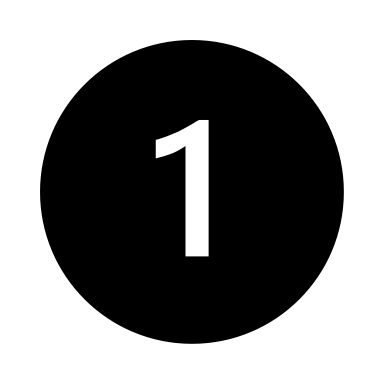 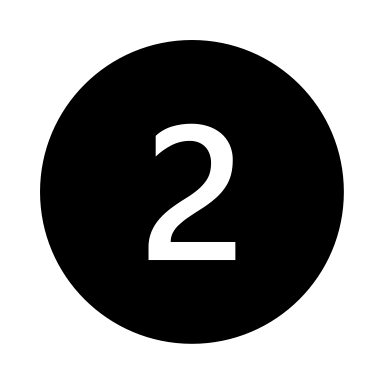 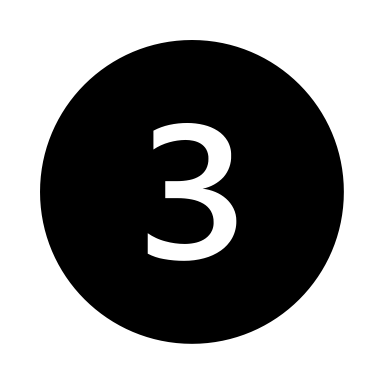 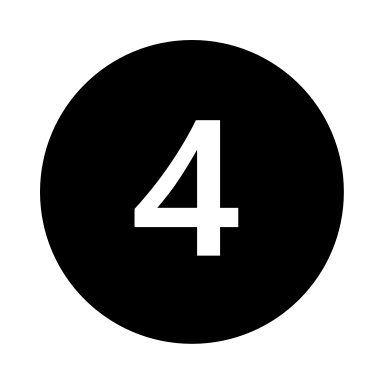 [Speaker Notes: Sections on oversight and monitoring address key required elements in meeting the needs of English learners.]
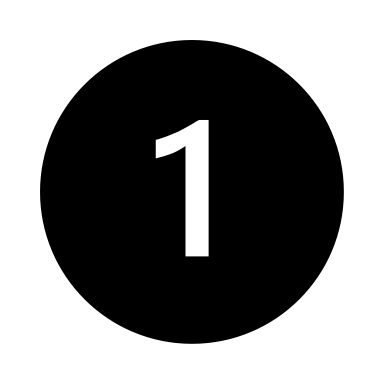 Identification and Placement
Schools must administer a home language survey
Can be part of enrollment forms
Schools must administer assessment of English language proficiency 
W-APT (K and first-semester 1st grade) 
WIDA Screener (grades 1-12) 
WIDA Screener-state cut point guidelines for classification
Schools must also use a body of evidence
Identification and Placement (1)
[Speaker Notes: These are state requirements for the identification of English learners:
administering a home language survey to identify potential English learners
assessing students’ English language proficiency using approved standardized assessments; and
using a body of evidence to determine students’ status as English learners.
Body of Evidence can include family interviews, student academic record, local school or district assessment, informal assessment and student profile.]
Identification and Placement (2)
Identification and Placement
Notify parents of students identified for Language Instruction Education Program (LIEP)
Place in appropriate LIEP programs
Provide annual English proficiency assessment: ACCESS for ELLs
[Speaker Notes: Once students are identified as English learners, their parents must be notified about their placement in a Language Instruction Education Program.
Students must be placed in appropriate programs based on the assessments and body of evidence we just reviewed, and their English language proficiency must be assessed annually using the state’s approved standardized assessment, the ACCESS for ELLs.]
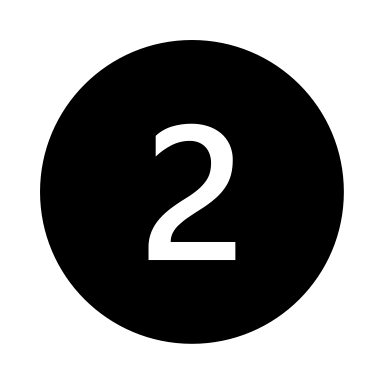 Equal Access to Appropriate Programming
ELLs should have access to the school’s general education program to support mastery of CO Academic Standards.
LIEP designed to ensure effective participation of ELs in the education program.
English language instruction should support mastery of CO English Language Proficiency Standards.
Students should have instruction in the home language if needed.
ELLs with special needs should receive appropriate services related to both their English language proficiency and their disability.
Equal Access (1)
[Speaker Notes: English learners must have access to appropriate programming to meet their instructional needs in both academic content and language development.
Students must have access to:
the general education program, to support their mastery of grade-level academic standards; and
a Language Instruction Education Program based on English language proficiency standards that prepares them for participation in the general education program.
If needed, English learners should also have instruction in the home language.
English learners who are dually identified must receive services related to both their disability and their English language proficiency level.]
Equal Access to Categorical and Other Programs for ELL Students
ELL students are entitled to equal access to all programs appropriate to their academic needs without regard to English proficiency.
 Examples include compensatory, exceptional, adult, vocational, or early childhood education, as well as dropout prevention, and other support services.
Equal Access (2)
[Speaker Notes: English learners must also have equal access to all programs and services appropriate to their needs and should not be denied access to these programs based on their English learner status or English language proficiency level.]
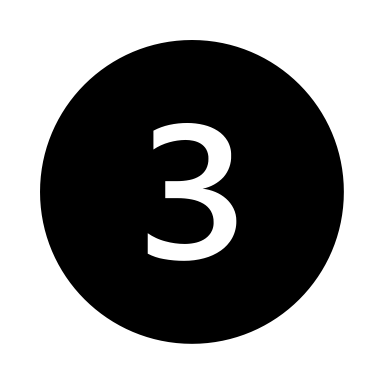 Redesignation
Redesignation: a process that districts and schools develop to determine when English learners are Fluent English Proficient (FEP) and can transition successfully to classrooms, with minimal ELD support. 
Pathways based on annual ELP assessment data (ACCESS or Alternate ACCESS) or on local data
Standardized body of evidence
Redesignation & Monitoring (1)
[Speaker Notes: The district must have a process for determining when English learners have acquired a level of English language proficiency to allow them to transition to mainstream classrooms with minimal English language development support.
Those students will then be redesignated as Fluent English Proficient.
Colorado defines three pathways for initiating the redesignation process, depending on which assessments are available and appropriate for the student.
ELD and Individual Education Program (IEP) teams are responsible for determining which of the three pathways is the most appropriate for English learners with disabilities.
LEAs must develop and implement a standardized process, to include objective criteria, for further investigation and confirmation of a student’s ability to meet grade-level performance expectations through a body of evidence aligned to Colorado content and English language proficiency standards.]
Redesignation and Monitoring (2)
Monitoring
Monitor Fluent English Proficient students’ students’ linguistic and academic progress for two years
 If monitoring suggests language needs, schools/districts should consider re-evaluating the student’s English language proficiency level and determine if the student needs additional English Language Development (ELD) program services
[Speaker Notes: Once students have been redesignated as Fluent English Proficient, they must be monitored for two years to ensure they are making adequate academic progress, and to provide additional English language development services if needed.]
Activity
What kinds of evidence would you look for to monitor whether ELLs are appropriately:
Identified and placed appropriately
Accessing LIEP and other programming
Redesignated and monitored when appropriate
Which resources (including data, documents, and staff) would you consult to find the evidence?
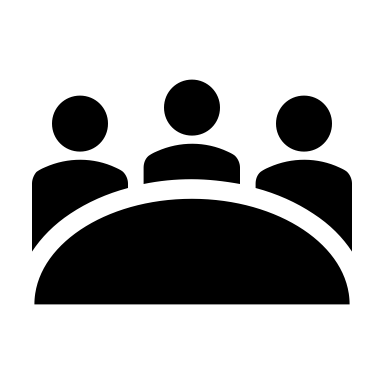 [Speaker Notes: (SKIP if short on time)

Breakout Room Discussion
(7 minutes)
Jamboard link: https://jamboard.google.com/d/1Y3s6ePM7A7N-SZDc3SUMbhmZiPvrlI-4MgFEHxiGOTc/edit?usp=sharing 
 
 
Facilitators:
What kinds of evidence would you look for to monitor whether ELLs are appropriately:
Identified, assessed, placed, monitored and exited?
Examples: records kept in ELL student cum file and ELL plan
Accessing ESOL and other programming?
Examples: list of programs/classes student is placed in; class schedules for students
Receiving services from qualified personnel?
Examples: Information on teacher credentials and professional learning opportunities (both ESOL and content area teachers)

Which resources (including data, documents, and staff) would you consult to find the evidence?
Examples: 
Assessment data reports for ACCESS in ELA and other content areas
ELL student cumulative file
ELL Plan
Parent notification letters and forms
Interviews with principal, ELL/ESOL lead (if any), ESOL teachers
Classroom observations (both ESOL and content area classes)]
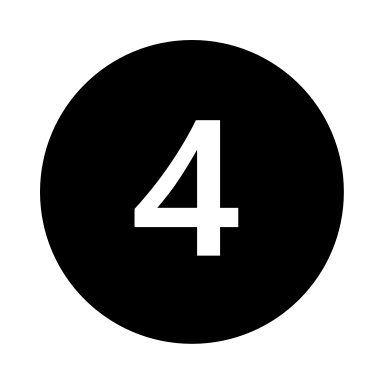 Other Compliance Issues: 
Communication with Families
Schools should do the following:
Determine parents’ preferred language of communication with the student and with the school
Provide parents with oral and written communications in a language they understand
Explain student’s status and EL program options to parents
Involve parents in school decision-making and their child’s education
Family and Community Engagement
[Speaker Notes: Schools must communicate with the parents of English learners in a language the parents understand.
It is up to the school to ensure parents are fully informed about their children’s English learner status and English language development programming.
In addition, schools must make an effort to involve parents in decisions about their child’s education, including programming options, to ensure their children receive the academic content and credits necessary to meet their school, college, and career goals.]
Monitoring Vehicles
Monitoring Vehicles
Annual Review/Report
Enrollment data compared to neighboring district schools
Achievement for English language learners
Compliance review
Site Visits
Instruction for English learners is evidence based
Desktop Monitoring
Enrollment data, Progress monitoring review
Renewal Application
Review of enrollment, achievement, and compliance throughout the term of the charter
[Speaker Notes: These are the vehicles that authorizers may use to monitor compliance with EL requirements.]
Questions? Reactions? Ideas?
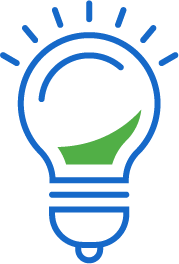 [Speaker Notes: Discuss questions or reactions
(Next – Kelly: Potential Applicant TA, starts at 1:40 MST)]